АВТОМАТИЗАЦИЯ ЗВУКА [Л] 
В СЛОВАХ
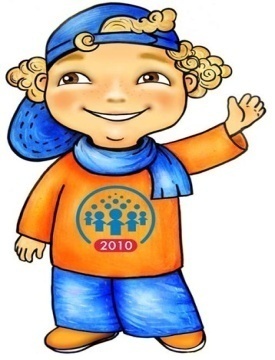 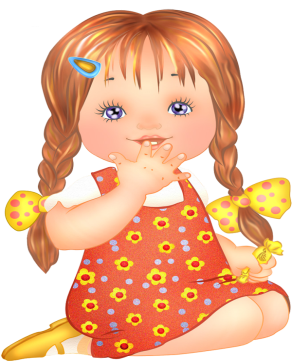 Назови картинки 
Павел предлагает назвать картинки. Щелкни мышкой по слайду и назови картинки: зал, бокал, пенал, вокзал, пол, гол, кол, стол.
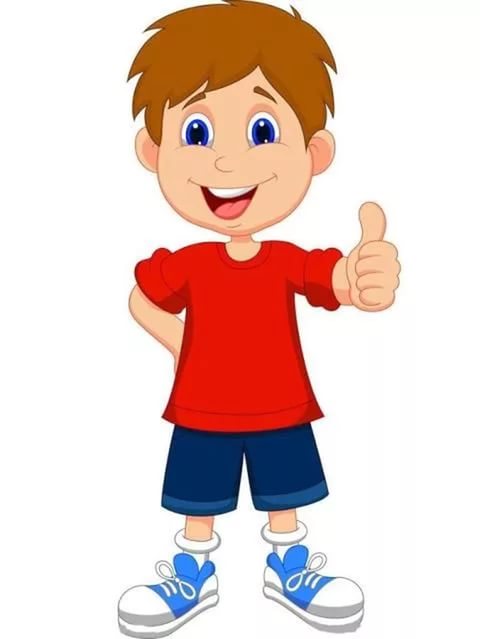 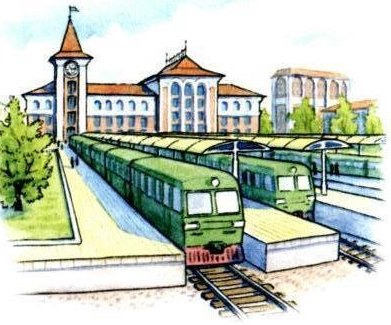 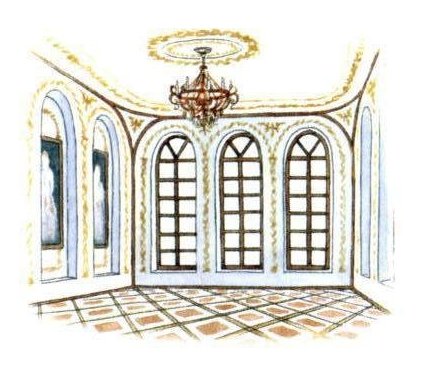 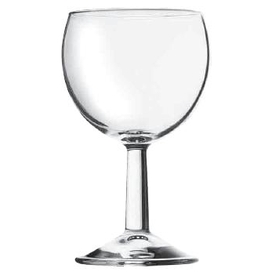 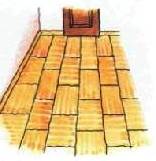 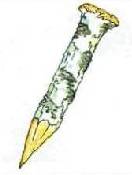 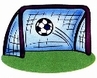 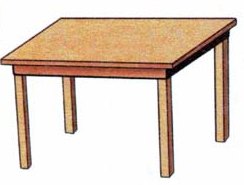 Назови картинки 
Павел предлагает назвать картинки. Щелкни мышкой по слайду и назови картинки: дул, стул, мел, факел, котел, осел, козел.
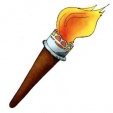 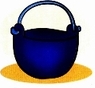 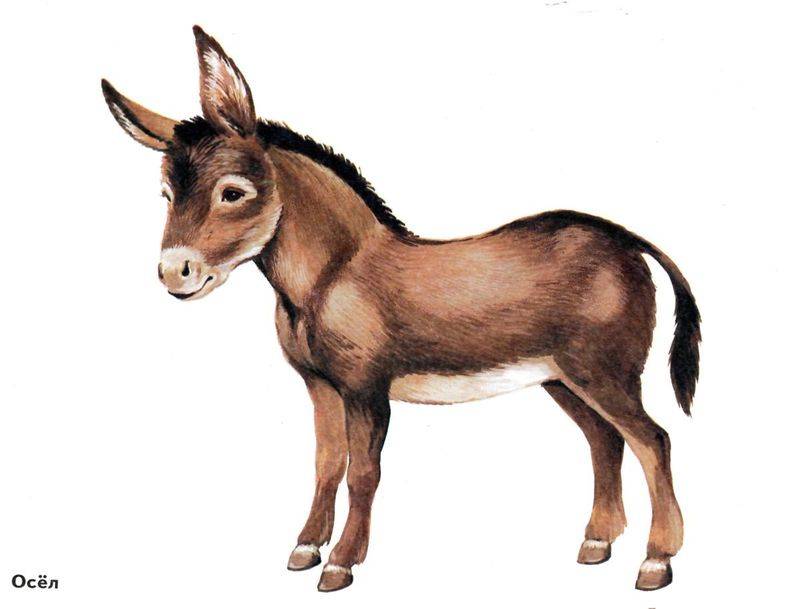 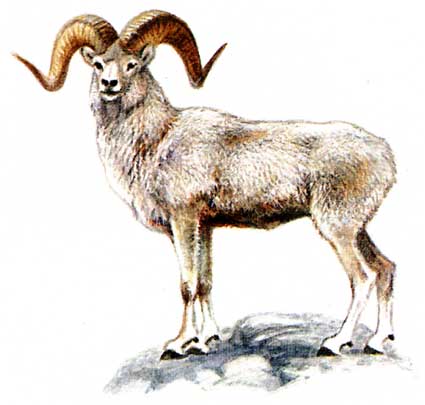 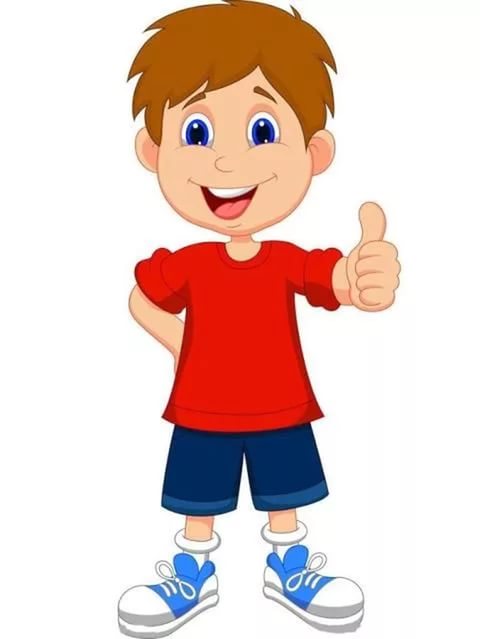 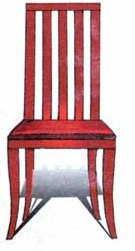 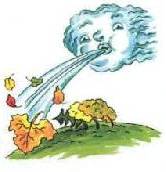 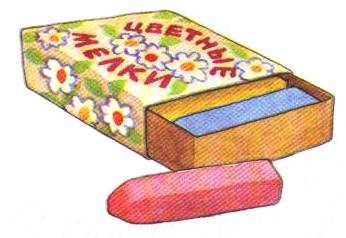 «Что  увидел Павел?»
 Щелкни мышкой по картинке и назови, что увидел Павел:  полку, белку,  булку, ёлку, галку, бутылку, фиалку
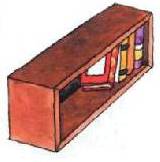 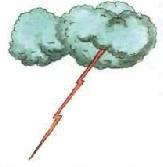 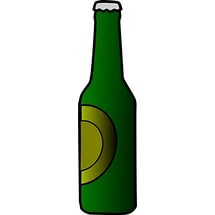 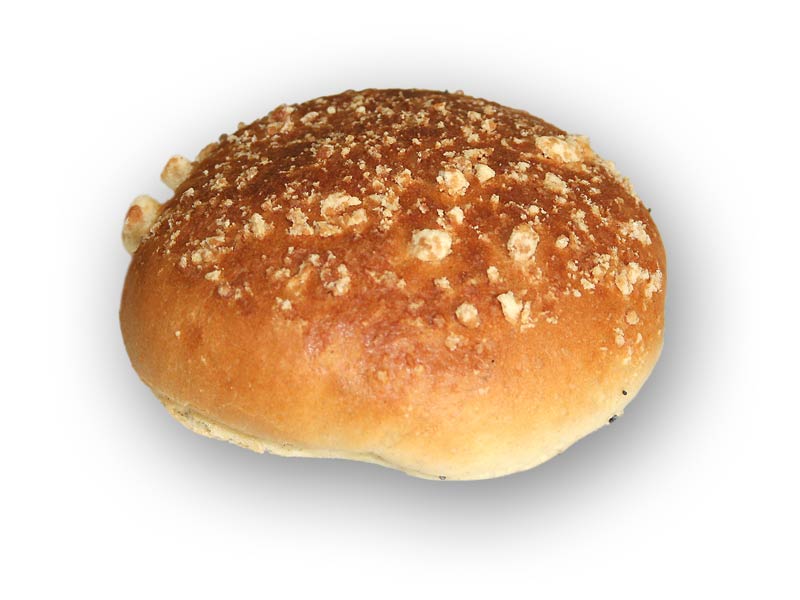 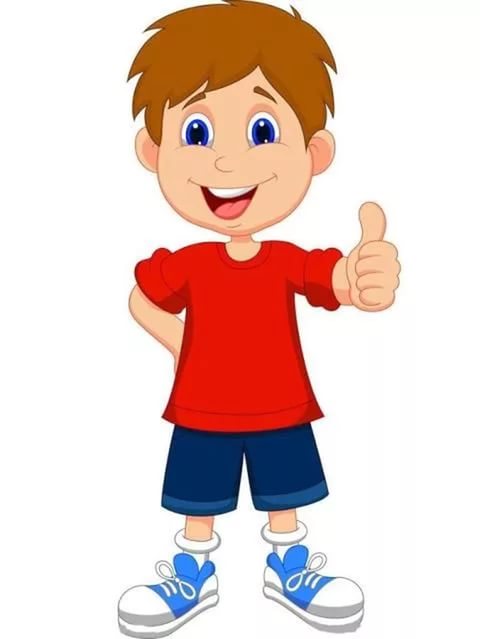 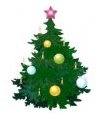 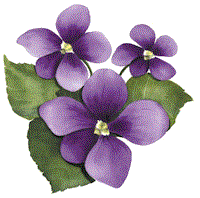 Игра «Четвертый лишний» 
Найди лишний предмет и щелкни мышкой по нему (стол, вилка, полка, стул).
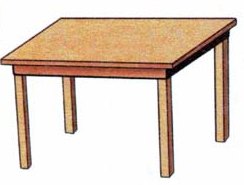 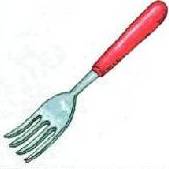 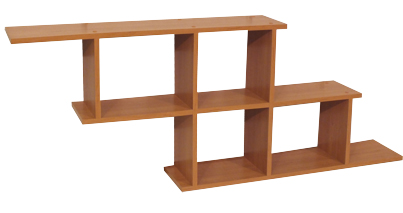 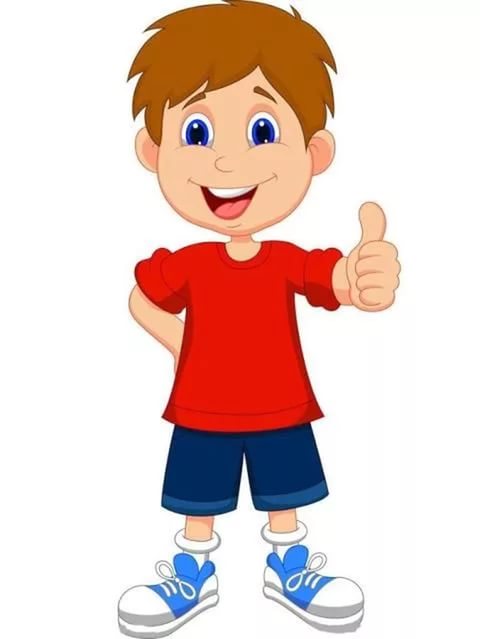 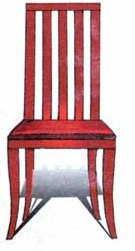 Игра «Четвертый лишний» 
Найди лишний предмет и щелкни мышкой по нему (волк, дятел, щегол, сокол).
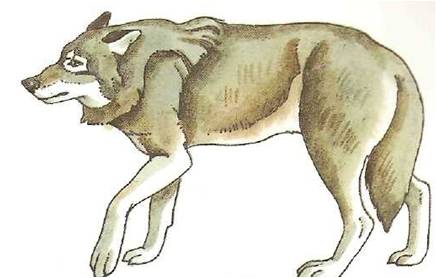 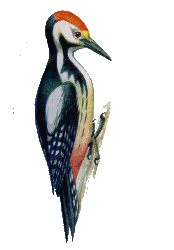 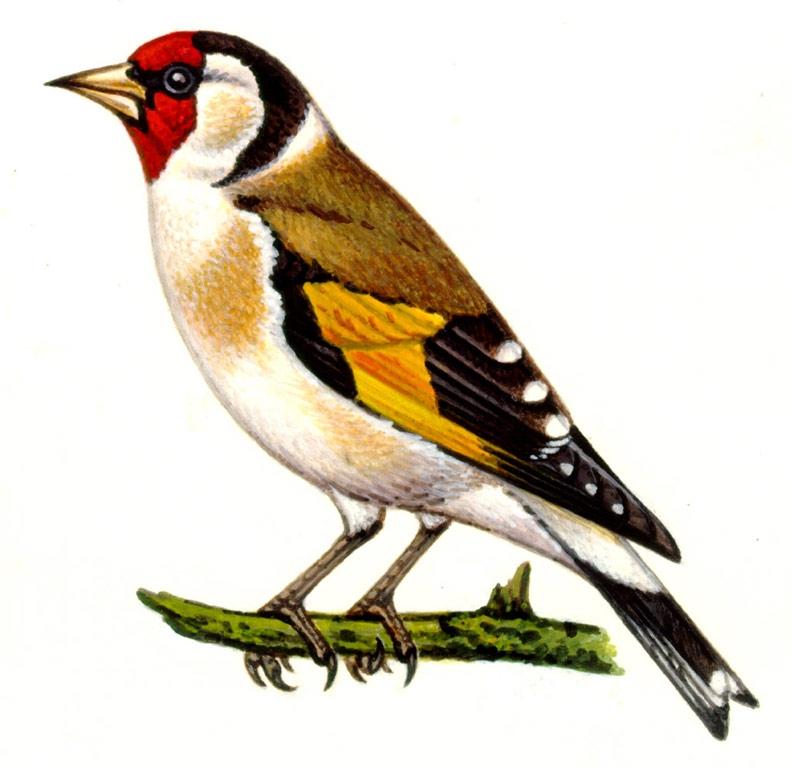 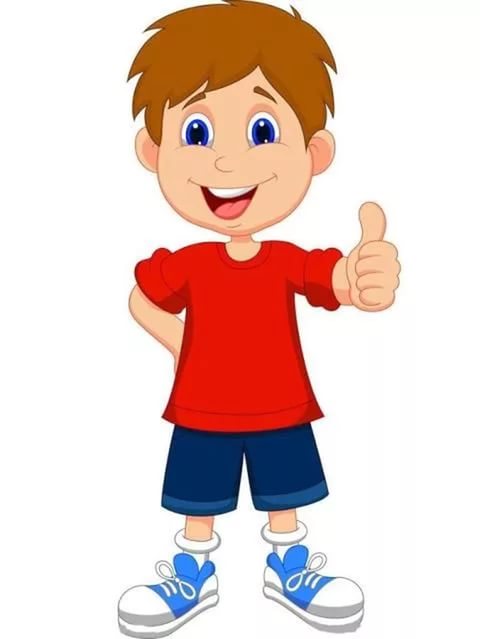 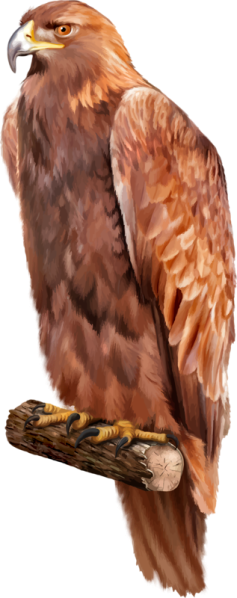 Игра «Один – много»
Щелкни мышкой по облаку и  назови много: 
лама – ламы – лам, 
лапа - лапы -  лап…
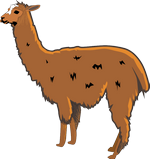 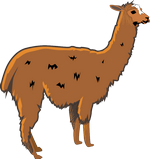 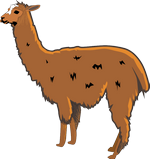 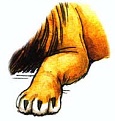 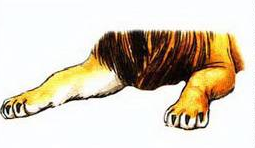 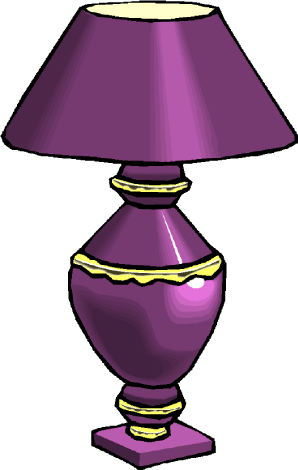 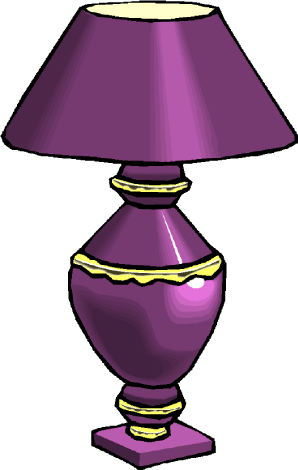 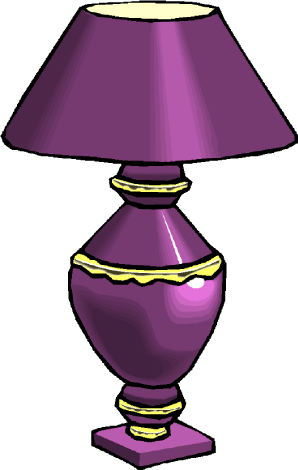 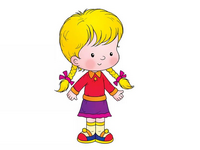 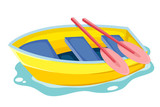 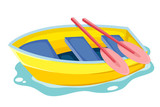 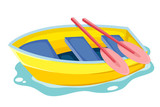 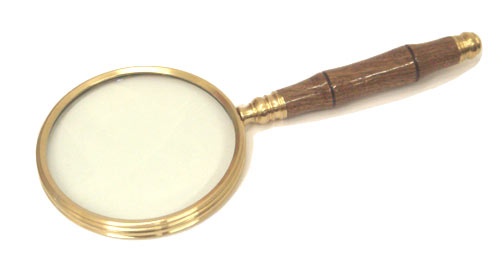 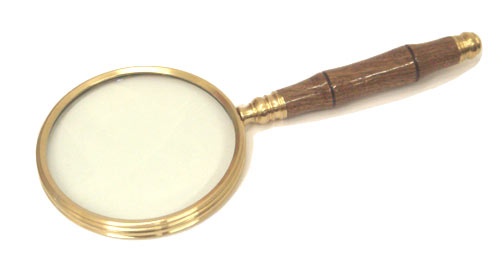 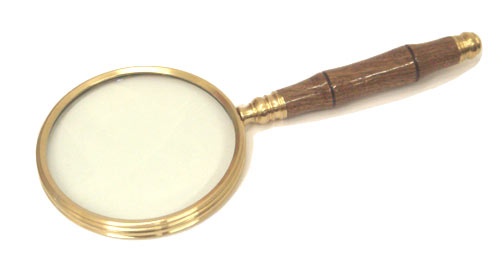 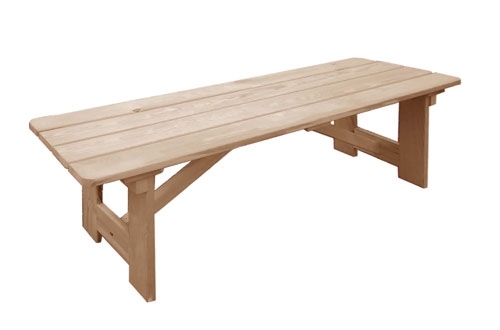 Игра «Назови ласково»
.  Щелкни мышкой по картинке и назови предметы ласково: 
лавка – лавочка, лодка – лодочка, ладонь – ладошка, 
кулак – кулачок, голубь - голубок
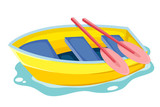 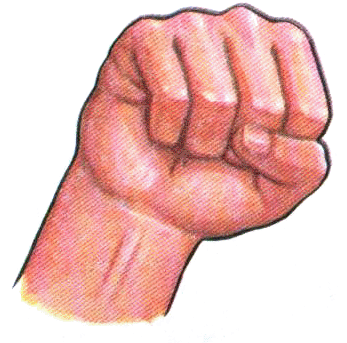 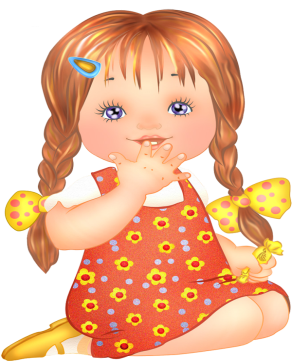 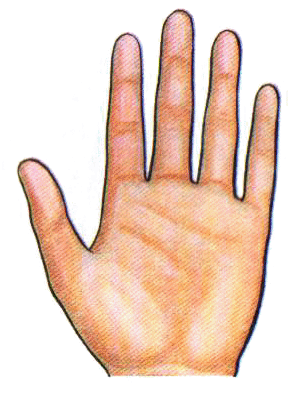 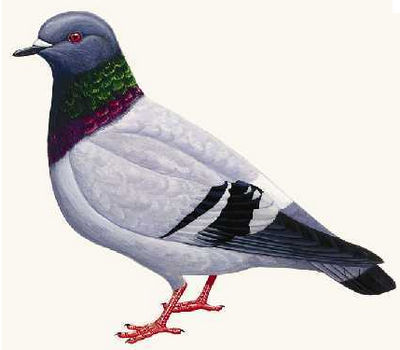 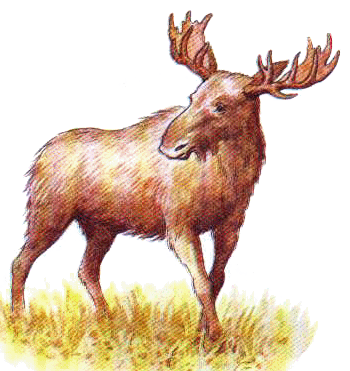 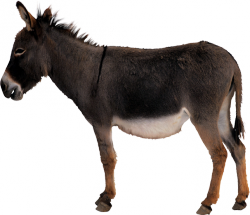 Игра «В зоопарке» 
Мила пришла в зоопарк и стала фотографировать животных. Назови животных и птиц, которых увидела Мила и щелкай по картинке.  (Мила увидела ламу, лошадь, лося, осла, козла, голубя, сокола).
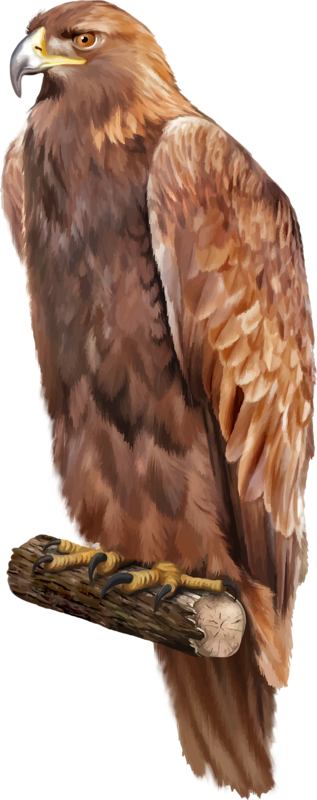 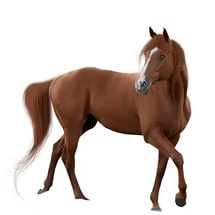 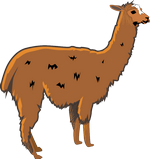 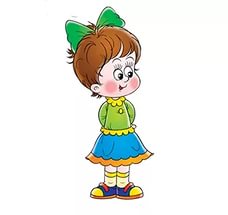 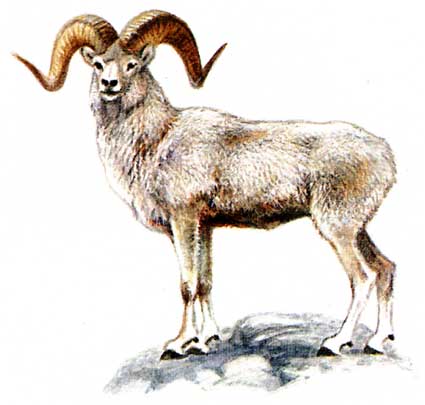 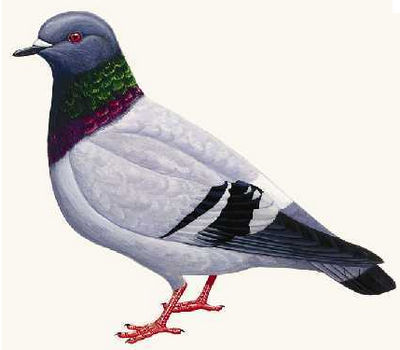 Игра «Чего не стало?»
Щелкни мышкой по картинке и  назови чего не стало?
Не стало пилы,  скалы, палатки, салата, булавки, халата
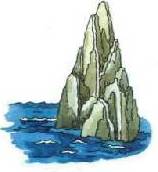 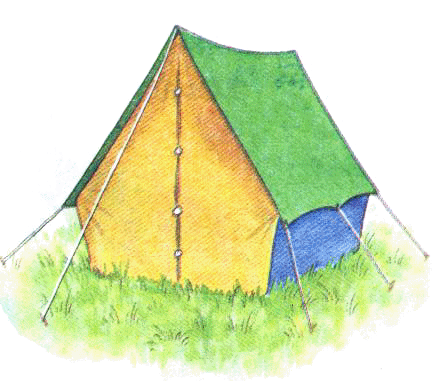 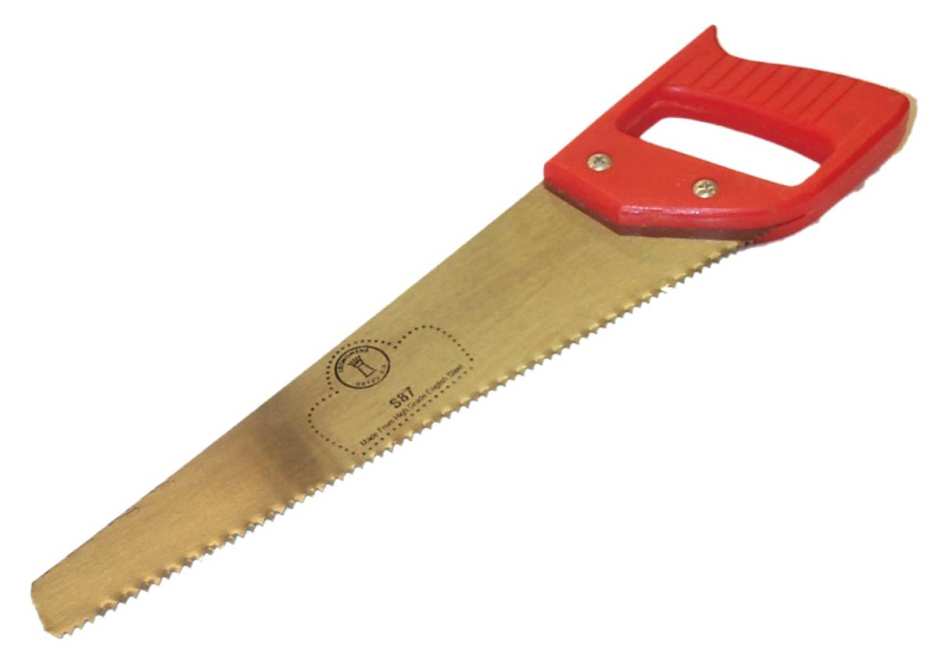 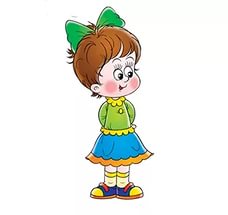 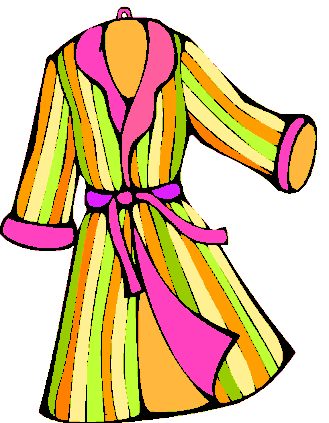 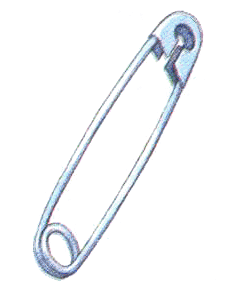 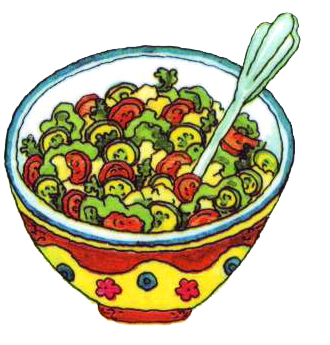 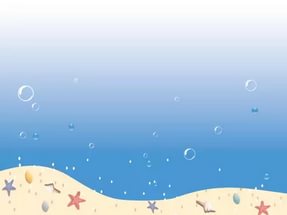 «Посчитай акул»
Щелкни мышкой  по слайду и  считай: 
одна акула, 
две акулы, 
три акулы, 
четыре акулы, 
пять акул
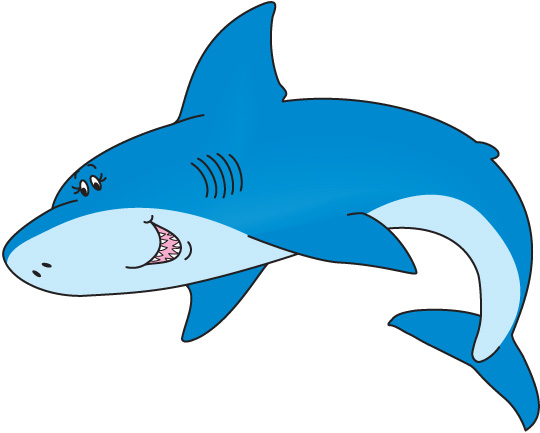 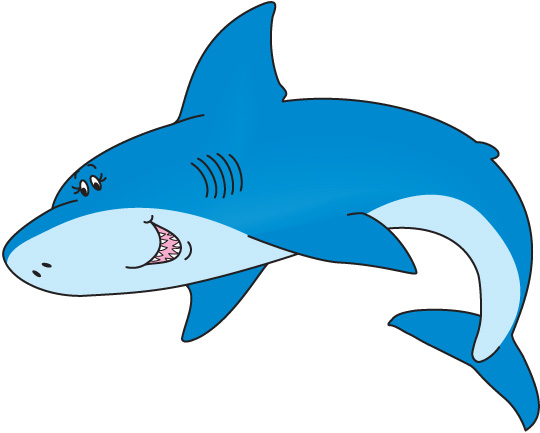 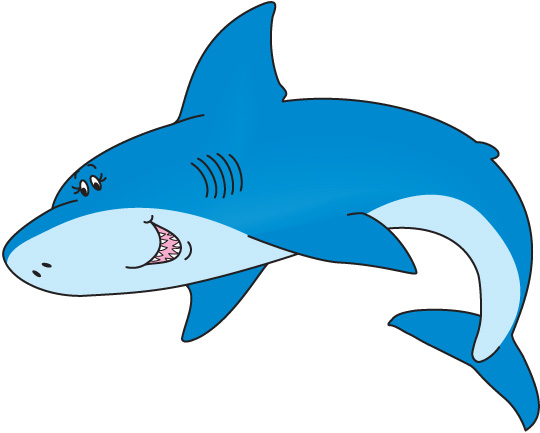 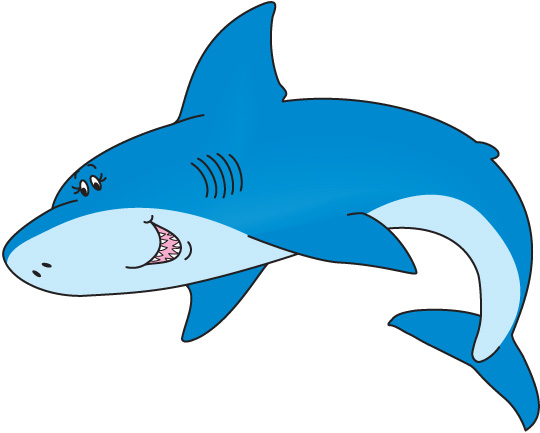 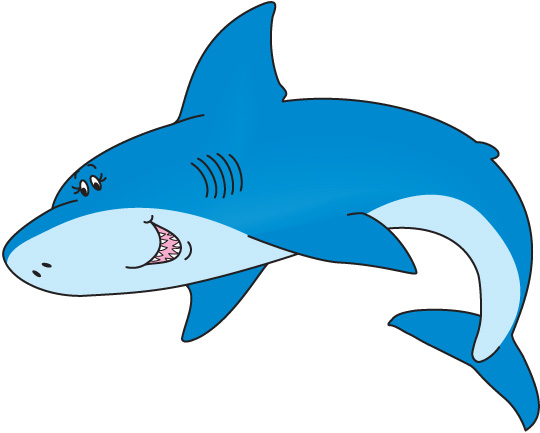 Игра «Четвертый лишний» 
Найди лишний предмет и щелкни мышкой по нему (лошадка, юла, лампа, лопатка).
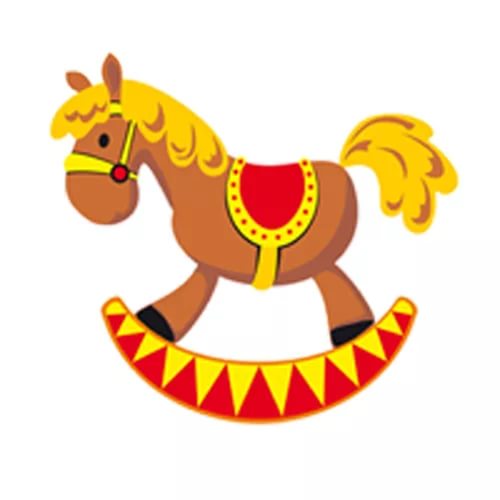 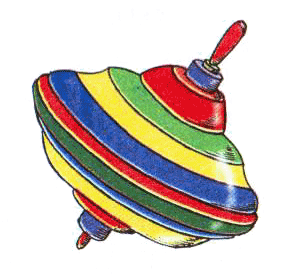 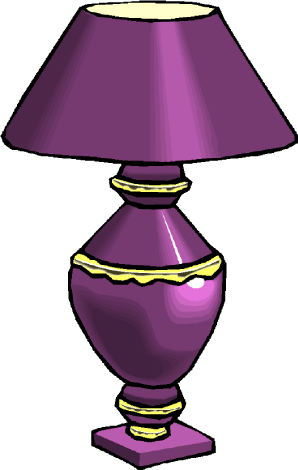 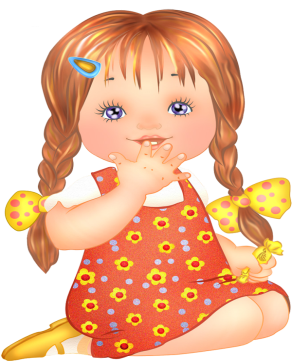 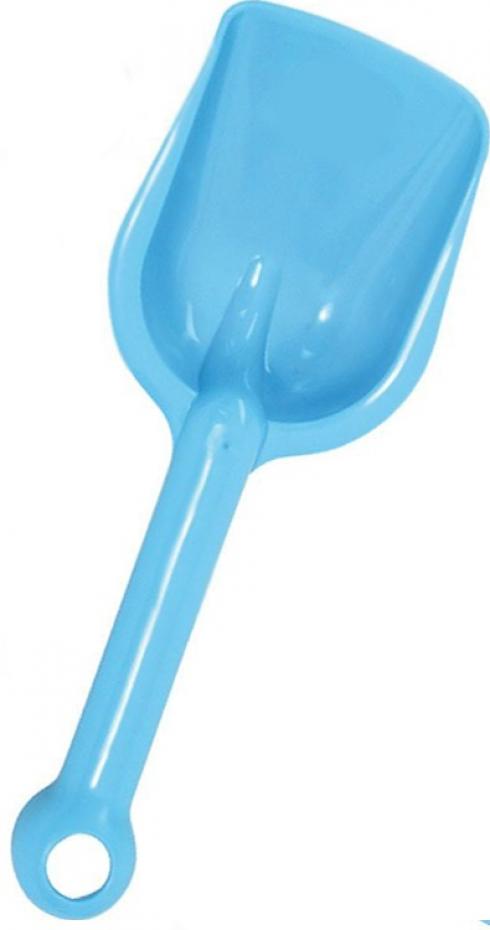 «Мой, моя, моё, мои»
 Щелкни мышкой по картинке и назови по образцу:  мой глобус, моя кукла, мое платье, мои яблоки…
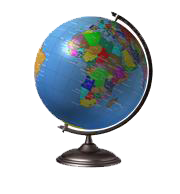 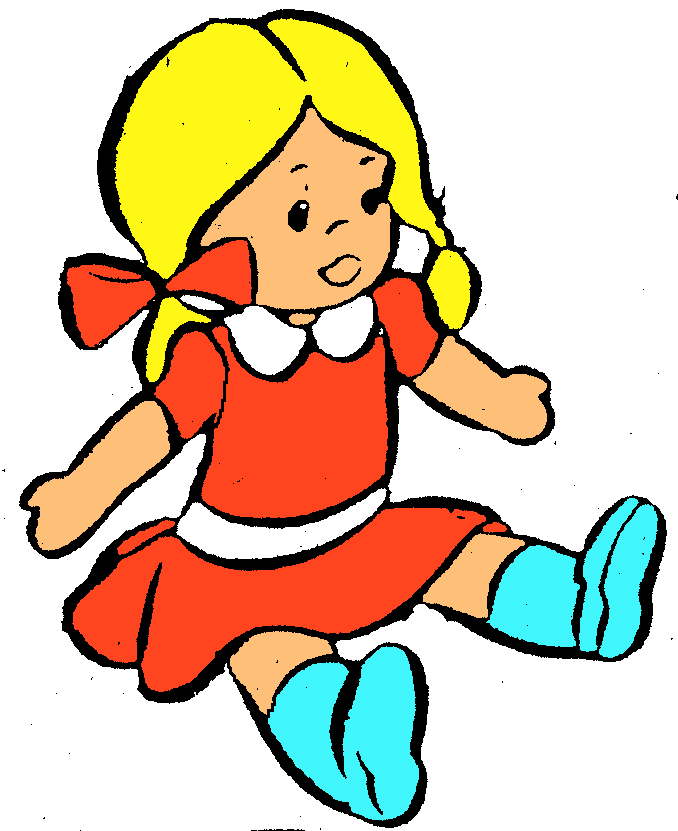 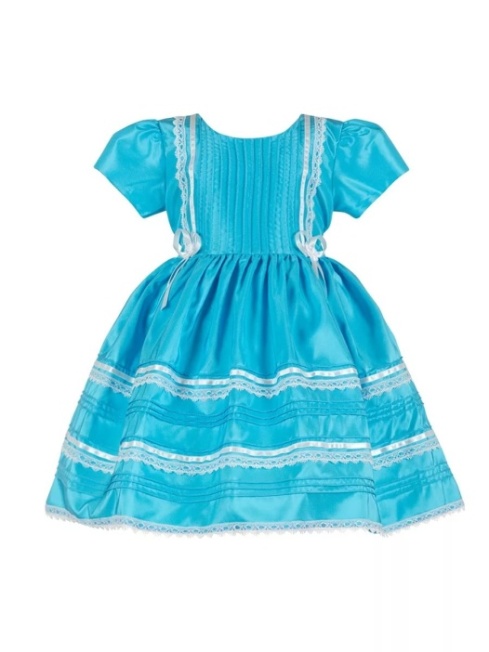 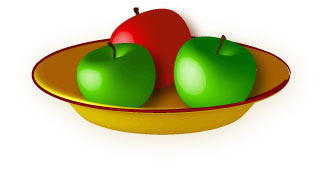 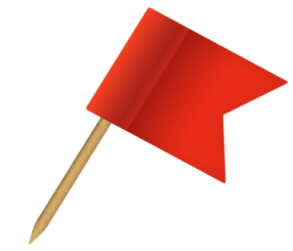 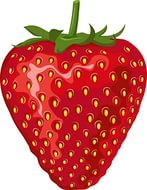 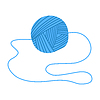 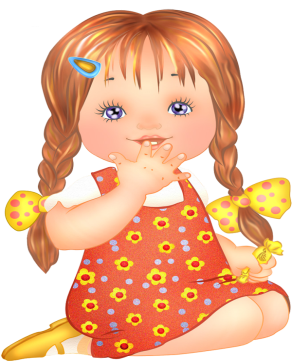 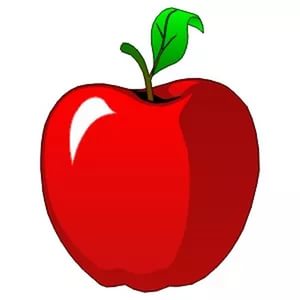 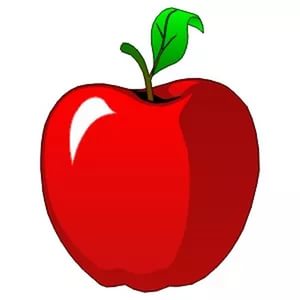 Игра «Собери яблоки»
Посчитай, сколько яблок  у Аллы. Щелкни мышкой по яблоку и считай: 
одно яблоко, 
два яблока, 
три яблока, четыре яблока, пять яблок).
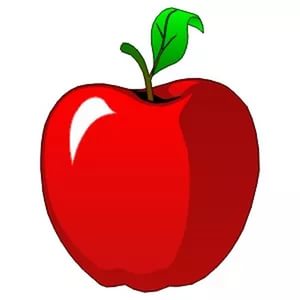 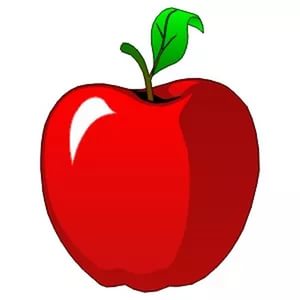 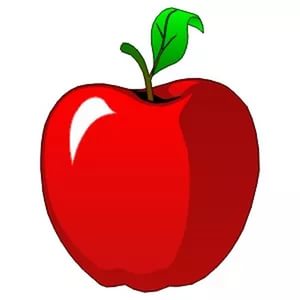 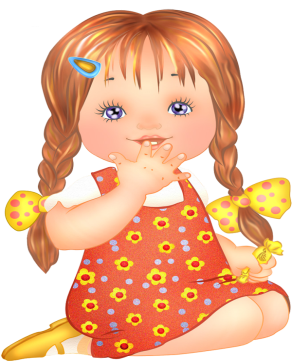 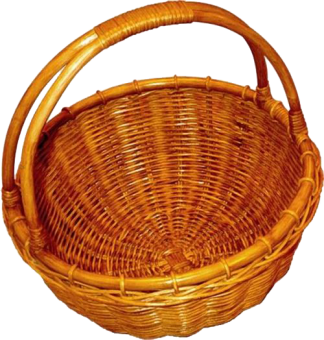 Игра «Четвертый лишний» 
Найди лишний предмет и щелкни мышкой по нему (блузка, плащ, платок, платье).
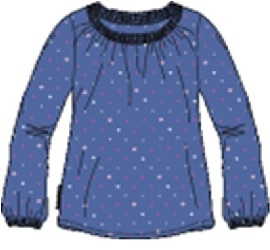 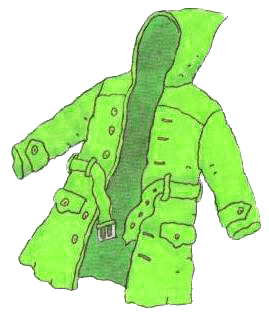 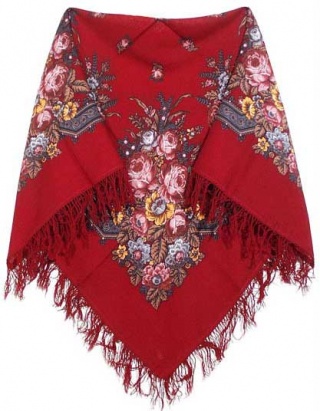 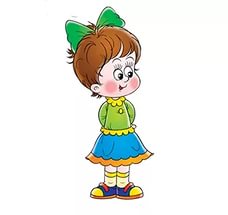 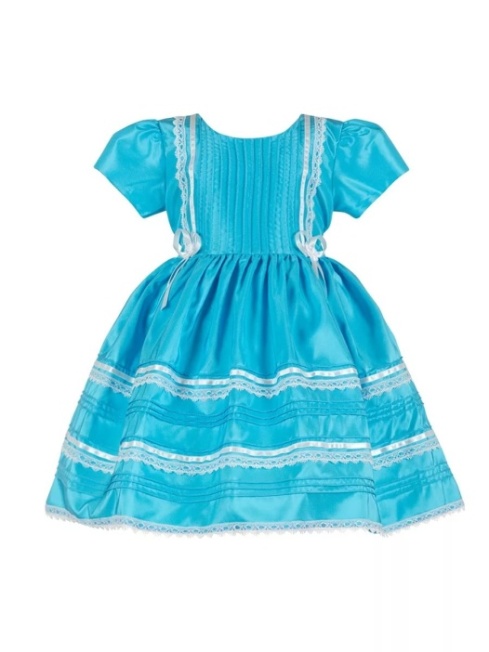 Молодец!
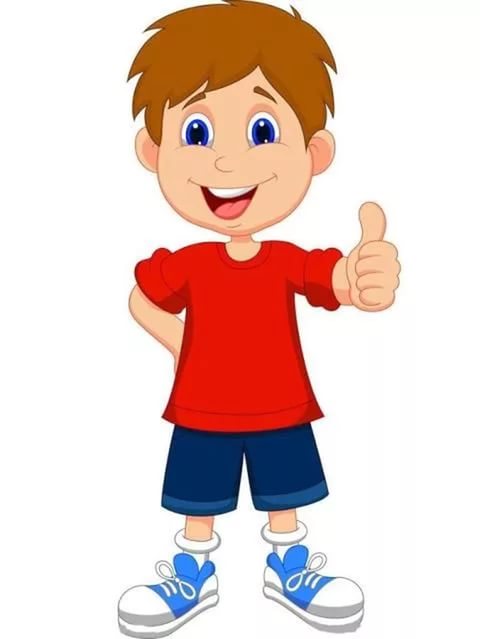